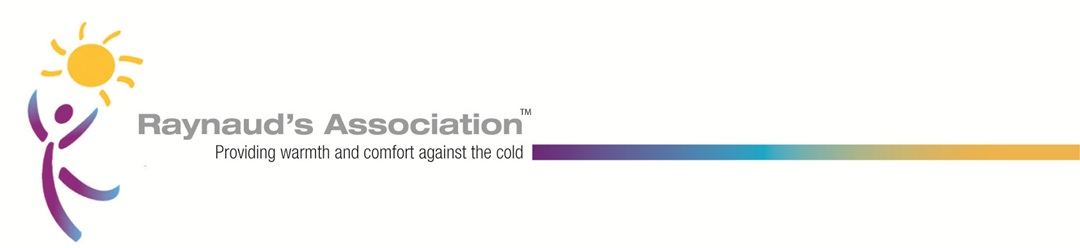 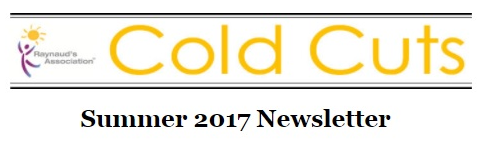 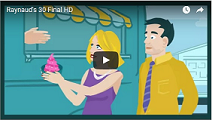 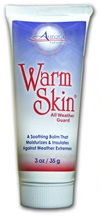 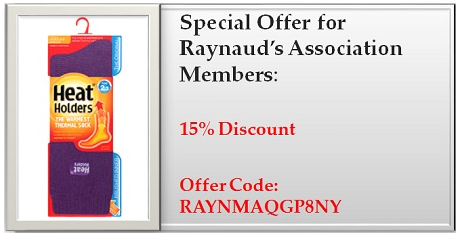 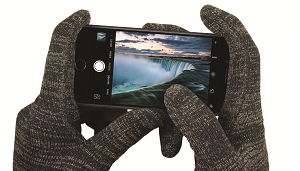 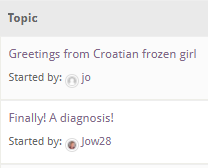 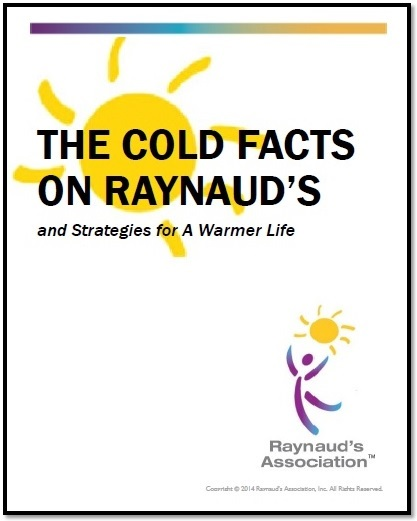 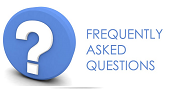 1
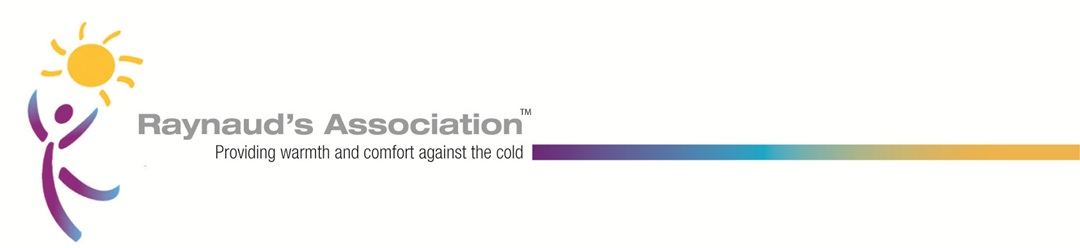 Understanding Raynaud’s Attacks:
Autonomic Nervous System
Sympathetic Nervous System
(Fight or Flight response)
Physical responses built into the body to prepare it to engage a threat or run away 
Symptoms: Increased heart rate, pupils dilate, veins in skin constrict to send more blood to the core to protect vital organs - less blood in the extremities to keep them warm, blood sugar levels increase, hormones levels increase, etc.
2
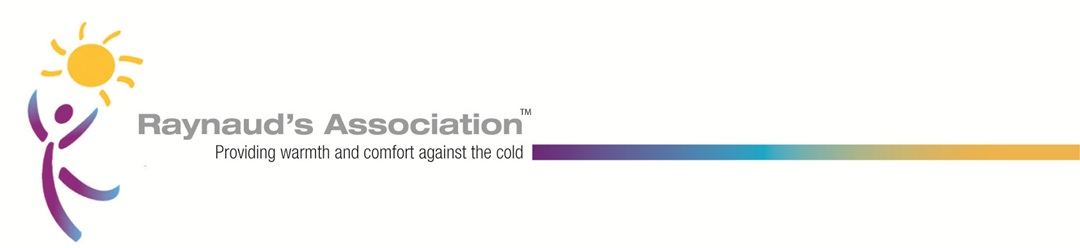 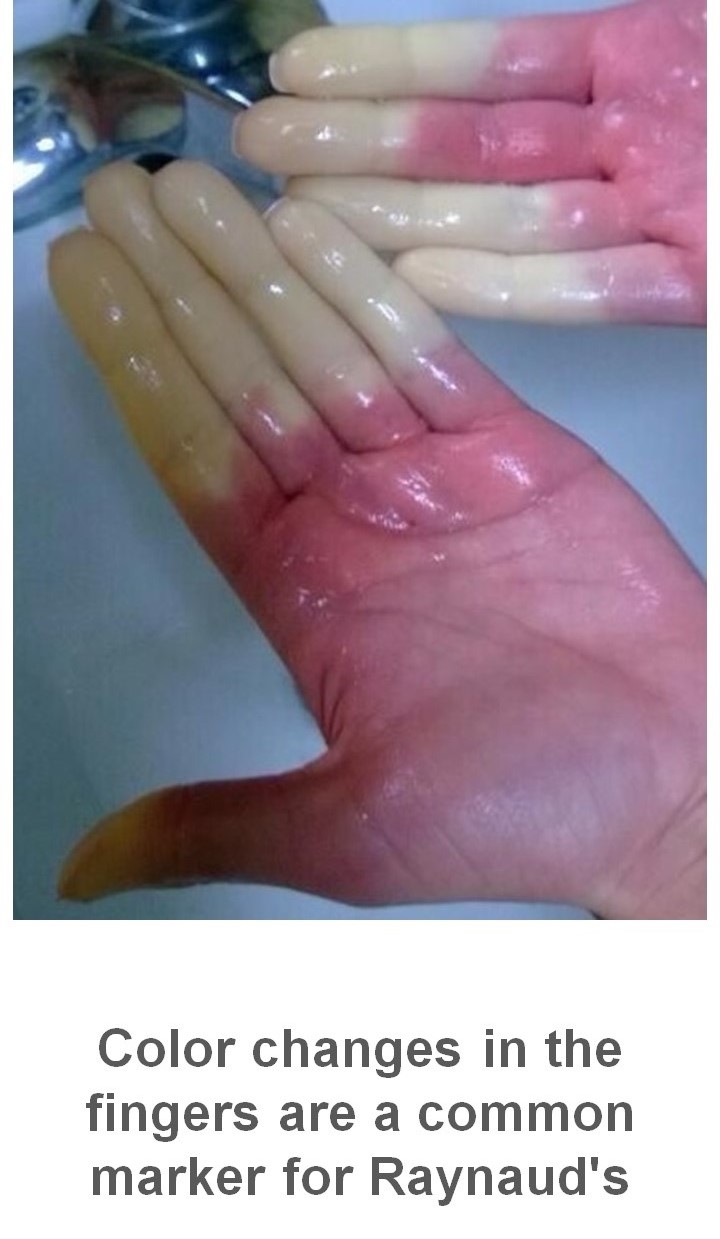 Raynaud’s Syndrome
An exaggerated version of the “Fight and  Flight” response where you visually see color changes demonstrating blood flow into and out of the extremities due to spasms of blood vessels in the extremities
Common triad of color changes in the extremities- white as the the blood flows out of the digits, blue from the lack of oxygen, then red as the blood flows back to normal

Milder attack white. More severe purple to greyish black. Mottled pinkish/red pattern
3
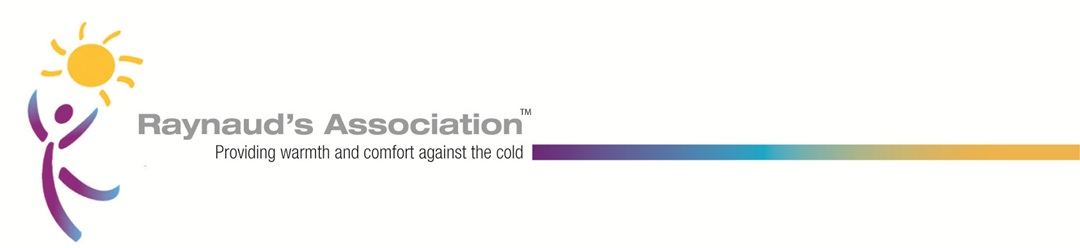 10 Myths 
About Raynaud’s Phenomenon
4
Copyright © 2021 Raynaud’s Association, Inc.
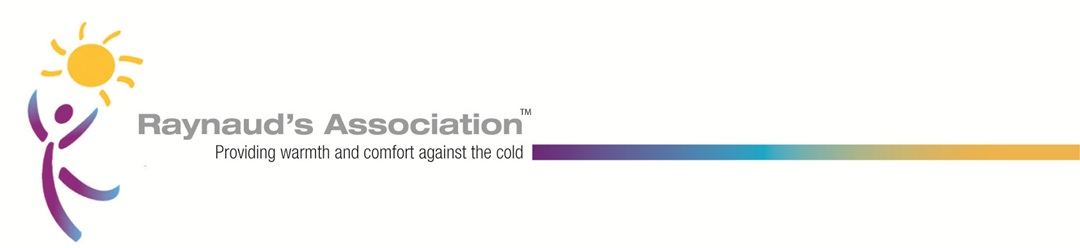 Myth #1: Raynaud’s is a rare disease

5% -10% of US population (15M to 30M)

1/10 aware that they have it
5
Copyright © 2021 Raynaud’s Association, Inc.
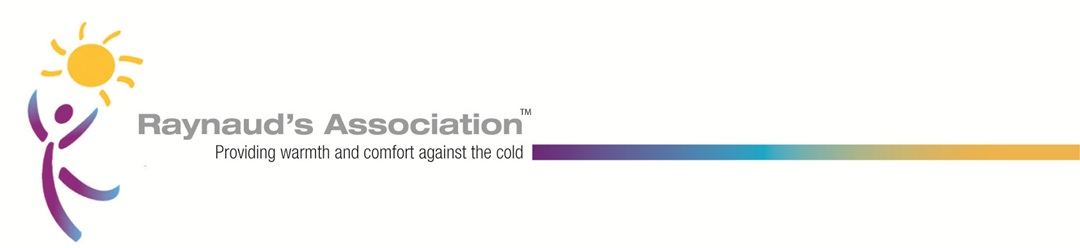 Myth #2: There is a formal test to diagnose Raynaud’s

No formal test

Diagnosis is based on symptoms and testing to trigger attacks (thermal imaging, cold water trigger test)

Secondary raynaud’s testing- nailfold capillaroscopy, anti-nuclear antibody blood test
6
Copyright © 2021 Raynaud’s Association, Inc.
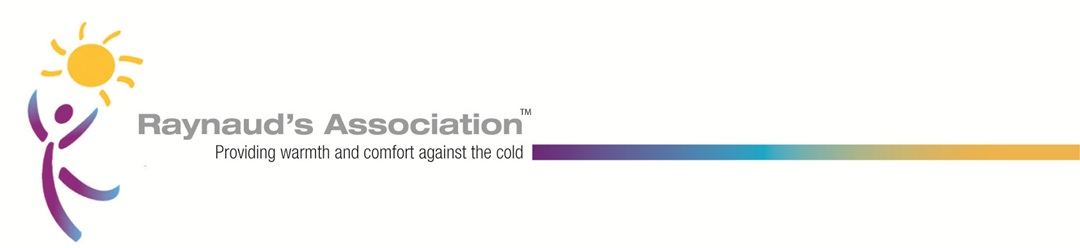 Myth #3: Raynaud”s affects only fingers and toes

Can affect any extremity (ears, nose, tongue, breast and even sex organs)
7
Copyright © 2021 Raynaud’s Association, Inc.
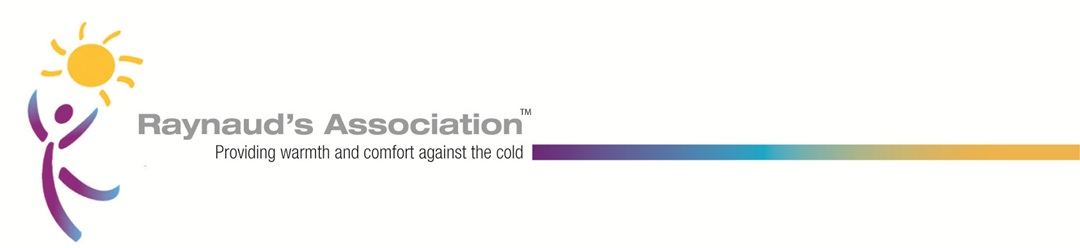 Myth #4: Raynaud’s sufferers have “poor circulation”

90% normal vascular functions and circulation

“Fight or flight” response thresholds
8
Copyright © 2021 Raynaud’s Association, Inc.
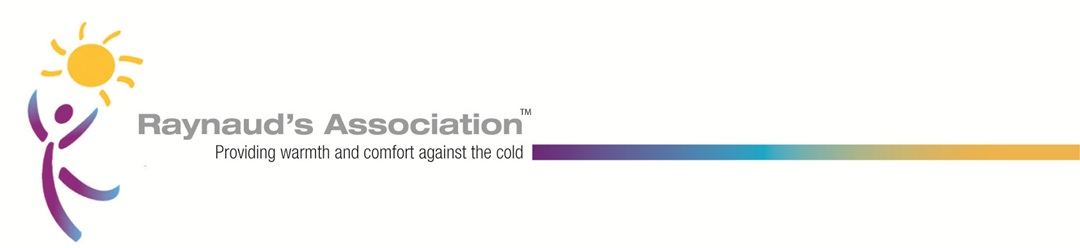 Myth #5: Raynaud’s is an allergy to the cold

No 
Cold Urticara- rash and itching (red allergic lesions)
9
Copyright © 2021 Raynaud’s Association, Inc.
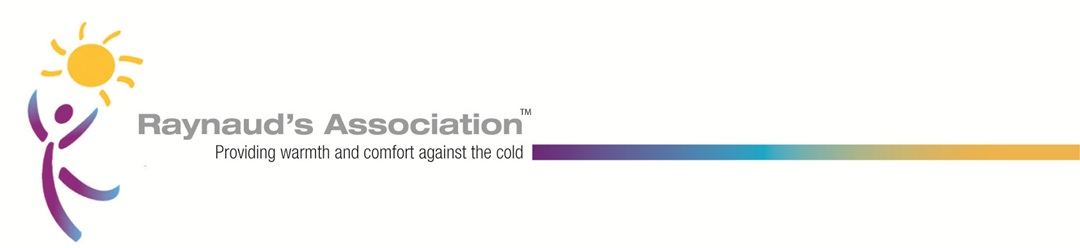 Myth #6: Raynaud’s is merely a nuisance, not a medical condition 

Primary or secondary raynaud’s – understanding and responding correctly

Misunderstanding from family, friends, etc.

Avoid attacks- temperature changes, stress, lifestyle changes
10
Copyright © 2021 Raynaud’s Association, Inc.
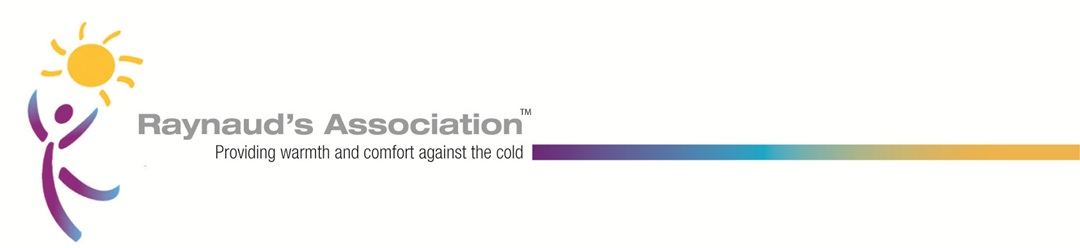 Myth #7: Raynaud’s episodes always involves the patriotic white, blue, red color changes

Common white, blue red response due to blood flow changes

Milder attack white. More severe purple to greyish black. Mottled pinkish/red pattern
11
Copyright © 2021 Raynaud’s Association, Inc.
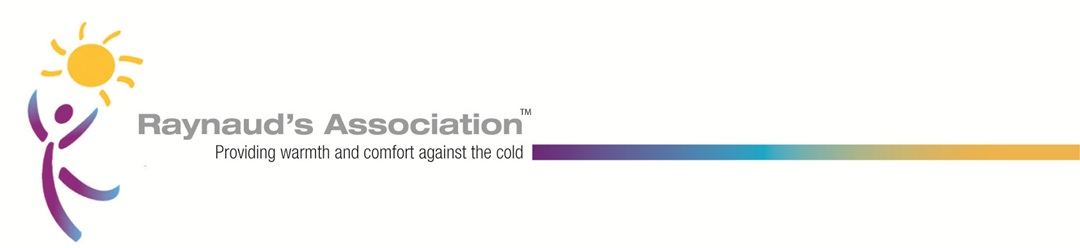 Myth 8#: The only treatment for Raynaud’s is to stay warm

Medication- increase blood flow to the extremities (calcium channel blockers, antibiotics or nitroglycerin paste or patches for ulcers. ED drugs (sildenafil-Viagra vardenafil –Levita, tadalafil –Cialis)
Digital sympathectomy- surgery-more severe cases
Self-help techniques
Natural and holistic remedies not clinically verified
12
Copyright © 2021 Raynaud’s Association, Inc.
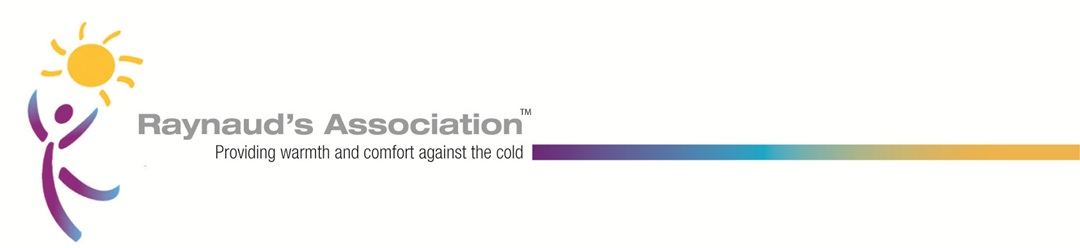 Myth #9: Raynaud’s is only an issue in cold climates/cold seasons

Any exposure to cold (air conditioning, outdoor activities such as swimming, holding a cold glass or reaching into a freezer)

Drastic temperature changes

Stress
13
Copyright © 2021 Raynaud’s Association, Inc.
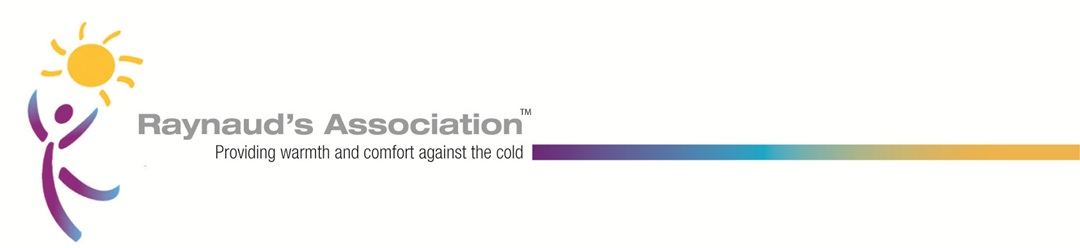 Myth #10: Raynaud’s sufferers are likely to lose fingers or toes

Less than 10% have serious conditions that have complications

Secondary conditions- digital ulcers

Manage through avoidance techniques and lifestyle changes
14
Copyright © 2021 Raynaud’s Association, Inc.
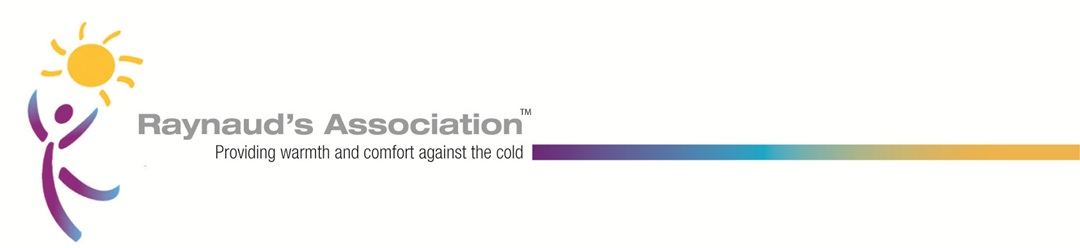 For more information….

Go to www.raynauds.org

Make a donation

Facebook, Twitter, Pinterest, Instagram- talk to other “Frosties”
15
Copyright © 2021 Raynaud’s Association, Inc.